Optimizing the recycler RF cavities for the PIP-2 upgrades
Alexandre Roger – Helen Edwards Internship
Supervisor – Rob Ainsworth
Thursday 20th July 2023
Goal: Optimize the dimensions of the RF cavities to improve the tuning range.

	Previously, the tuning range was ~5kHz.
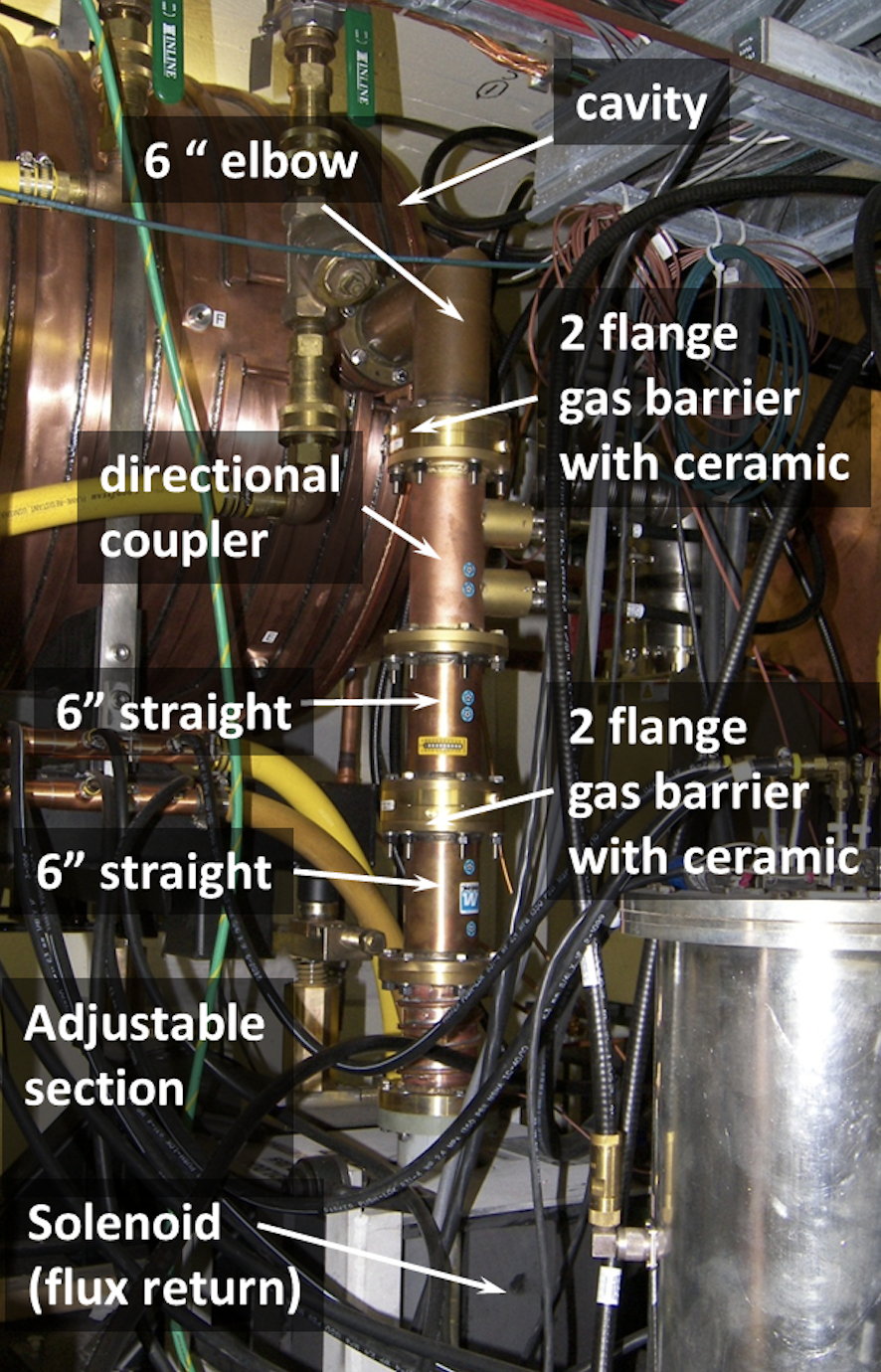 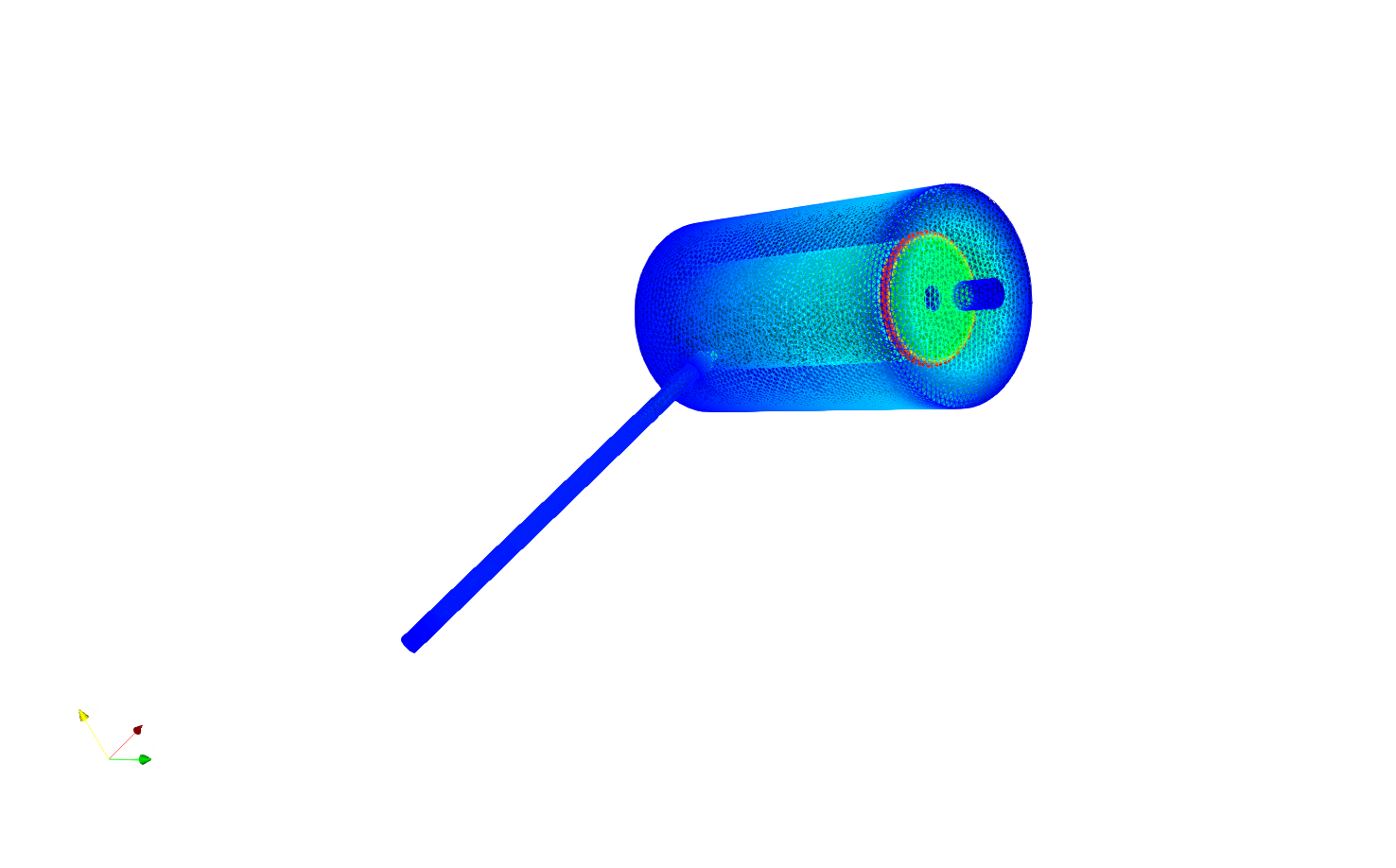 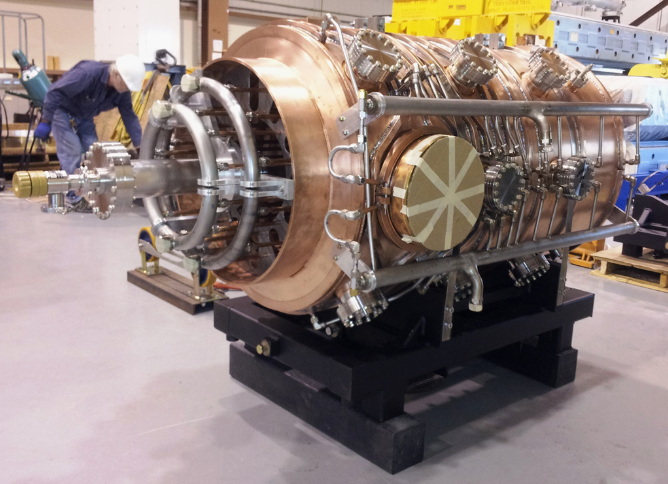 Electromagnetic fields in an infinite cylinder
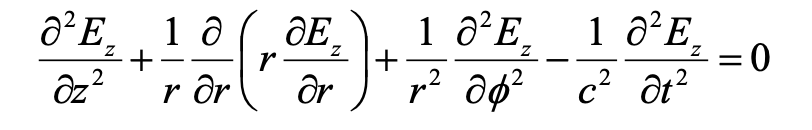 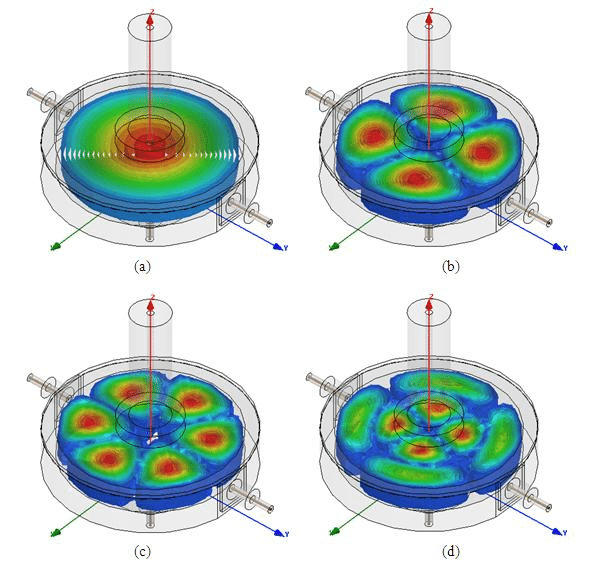 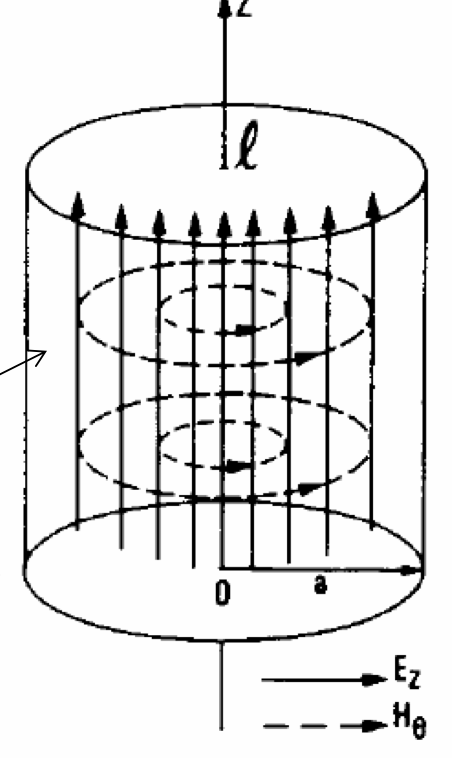 TE
TM
TEM
HM
TM01
TM21
TM31
TM22
Tuning Range = max f – min f
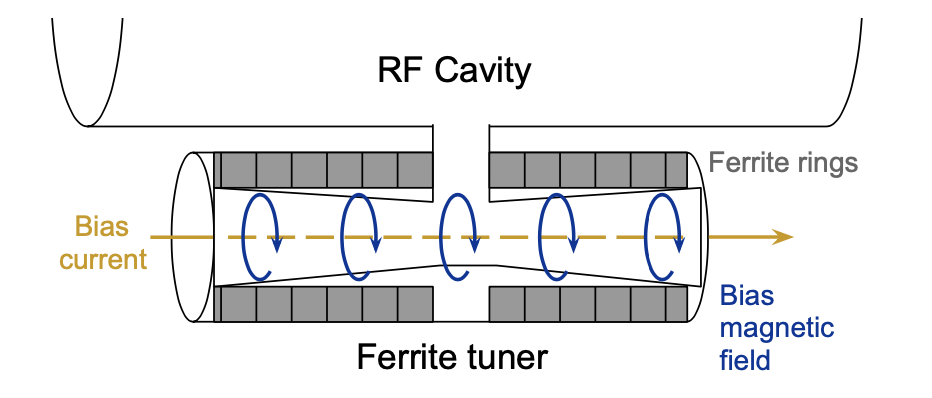 Ferrite Tuner
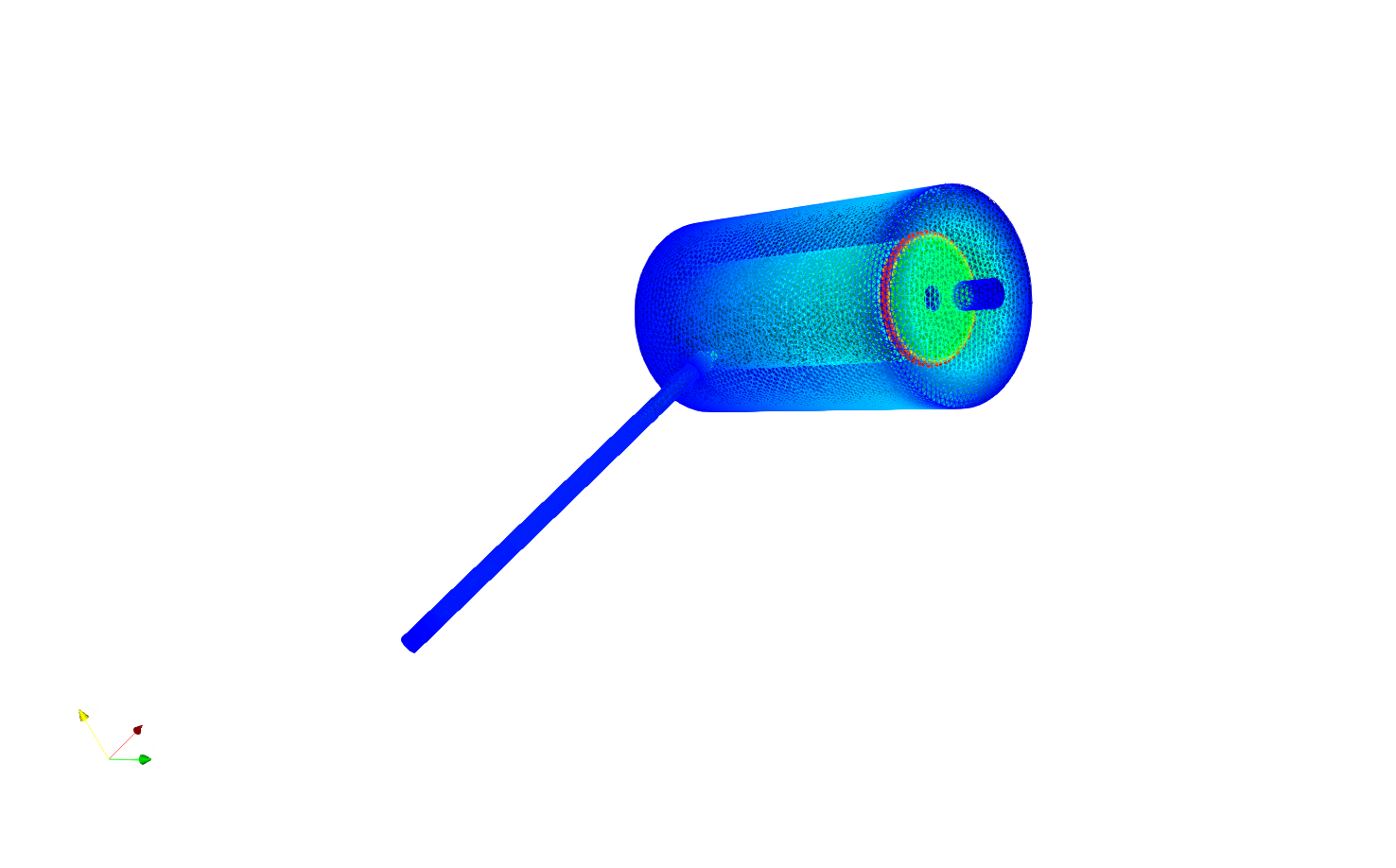 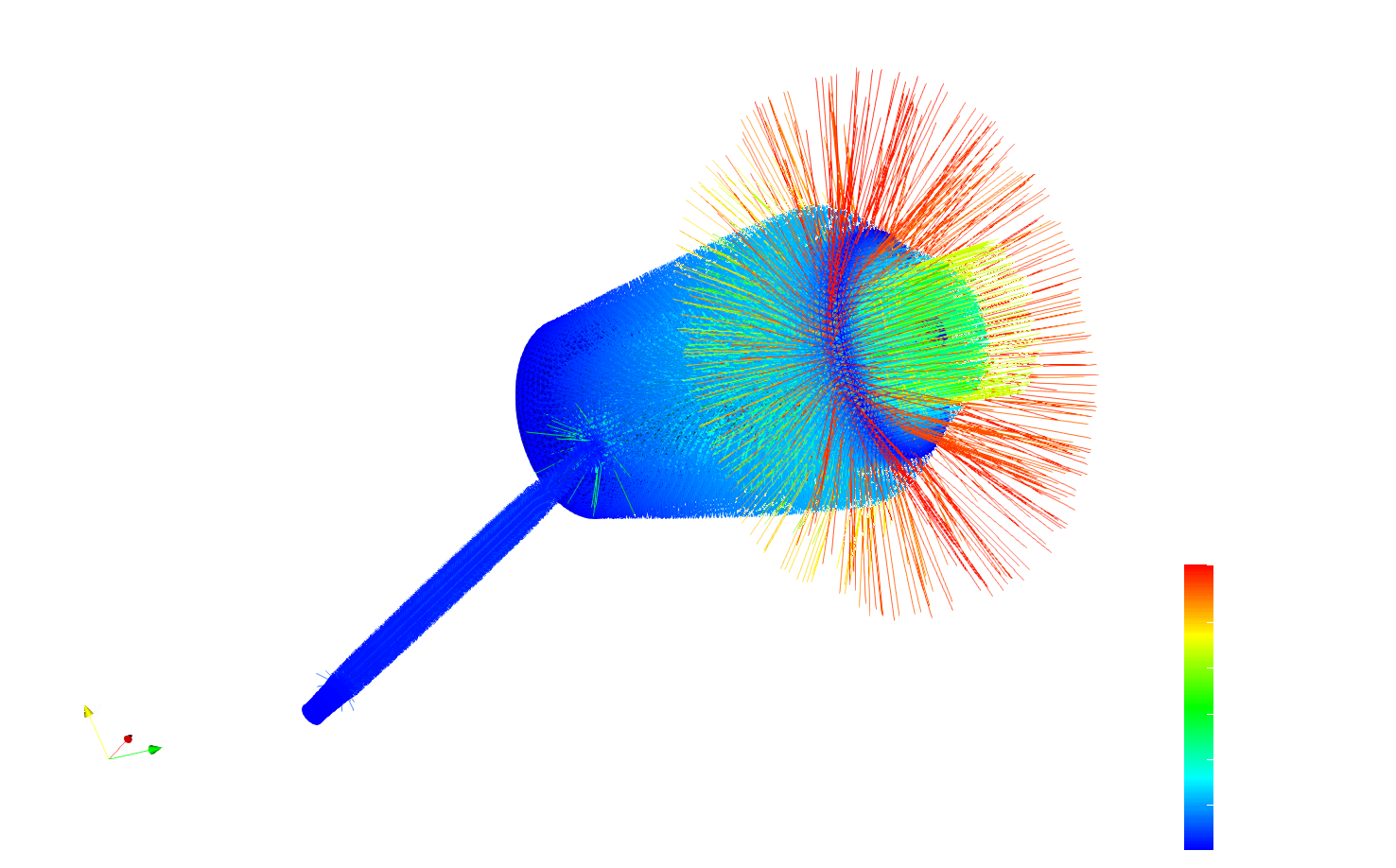 CUBIT
PARAVIEW
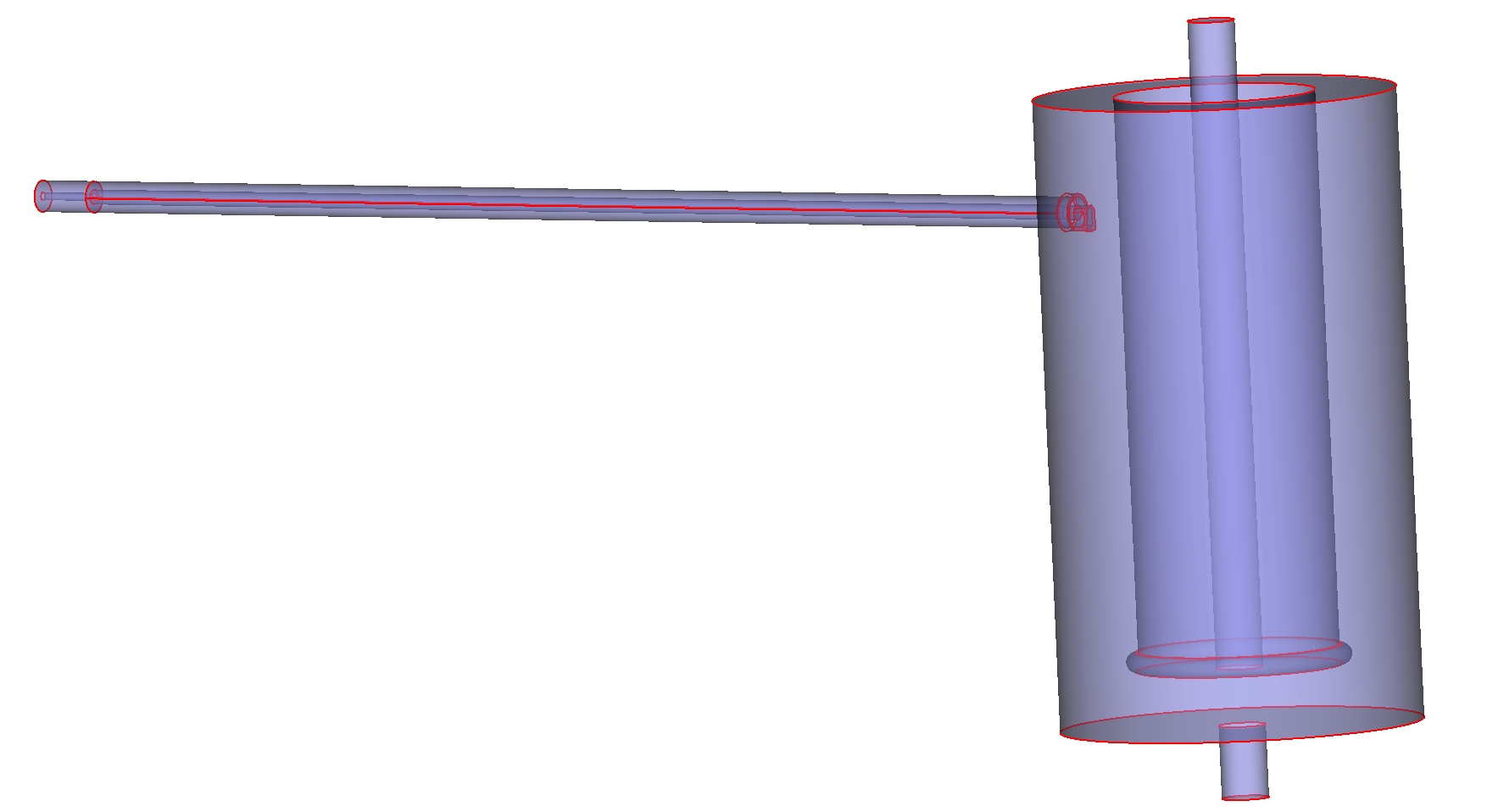 NERSC’s newest supercomputer at Berkeley: Perlmutter
Depth
Boundary 
Conditions
carefully
chosen
+ a bunch of data
Length
Next:
Dependence of tuning range on μ
Voltage inside tuner (breakdown voltage is the limit)